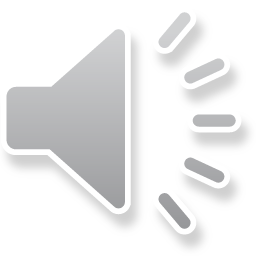 畜禽营养与饲料
青贮饲料
临夏州职业技术学校

主讲：石自正 

畜牧兽医专业      授课班级：2019级牧医班
青贮饲料导语：利用青贮的方法保存青绿饲料，既经济又安全，是发展畜牧业生产的有力措施。青贮饲料在我国养牛、养羊业中已经普遍被采用，那么青贮饲料是怎样调制出来的？
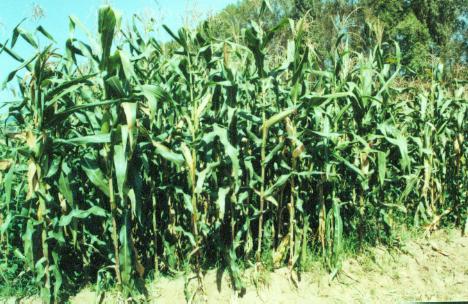 青贮饲料是指将不易直接贮存的饲料原料在密闭的青贮设施（窖、壕、塔、袋等）中，经直接或加入添加剂进行厌氧发酵制得的饲料。
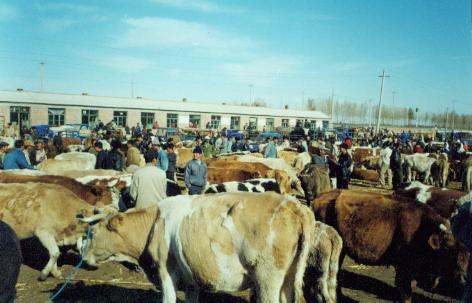 一、青贮饲料的优越性1、能有效的保存青绿植物的营养成分；2、能保持原料青绿时的鲜嫩多汁；3、扩大饲料资源；4、杀死饲料中的病菌，虫卵，破坏杂草种子的再生能力，减少对畜禽和农作物的危害；
5、一年贮多年用。二、青贮饲料的营养特点    1、营养物质相对平衡，品质优良，消化率高。    2、维生素含量丰富。    3、消化率高，适口性好。    4、碳水化合物含量较少。特别是可溶性糖损失大，而淀粉、纤维素、木质素损失较少。
三、一般青贮饲料的调制技术
在厌氧条件下，饲料中乳酸菌发酵糖分产生乳酸，当积累到足以使青贮物料中的pH值下降到3.8-4.2时，则青贮料中所有微生物过程都处于被抑制状态，从而使饲料的营养价值得以长期保存。
（一）一般青贮的原理
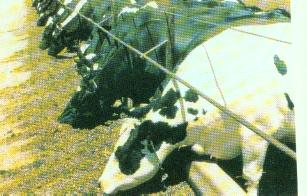 厌氧
糖分
乳酸
乳酸菌
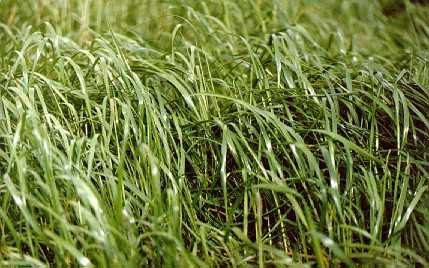 pH下降
牧草或整株玉米
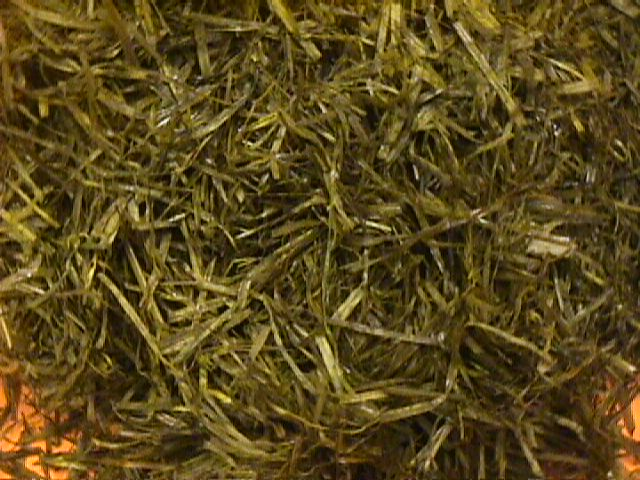 青贮饲料
青贮饲料
[Speaker Notes: Silage picture]
三阶段：1、植物呼吸阶段（前5-7天）特点：植物细胞死亡、酶类活动仍进行。2、微生物作用阶段特点：包括乳酸菌在内所有微生物及酶类活动停止。原料内处于“静态” 环境。           3、青贮完成阶段（后10-15天）。特点：主要对饲料进行软化。
乳酸菌大量繁殖必须具备的条件：1.原料中要有一定的含糖量；       青贮原料组成: 禾本科可单贮，豆科需与禾本科混贮；也可添加糠麸、干甜菜等。2.原料含水量65%~75%；       原料含水量在60-70%青贮效果最好。       原料含水量调节：
（1）原料含水量降低：   A强光下凉晒3-4小时；   B加入干草、秸秆、谷物等   C适时收割（2）原料含水量提高：   A适时收割   B与嫩绿新割植物交替装填   C喷洒清洁自来水3.温度19~37℃；   A原料含水量要符合要求   B创造适宜的厌氧环境（装填、封窖）
4.缺氧的环境。 A原料不能干燥 B创造适宜的厌氧环境（装填、封窖）青贮原料含水量的测定：  1）、搓绞法（感官）    2）、手抓测定（感官）  3）、烘干法（实验室测定）
四、青贮设备    （一）青贮建筑设备选用的原则：    1、 青贮的场所应选在地势高燥、土质坚实、地下水位低、靠近养殖场、远离水源和粪坑的地方；    2、青贮设备应不透气、不漏水、密封性好、内壁表面光滑平坦；    （二）青贮窖
1. 窖容积：450-500公斤/立方米。2.按利用时间：永久性和临时性。     3.按形状大小：圆形窖、方形窖，梯形窖。五、操作规程（一般青贮）   1．收割：全株玉米应在乳熟期、蜡熟期茎叶尚存绿色收割，收果穗后的玉米秸，应在果穗成熟后及时抢收茎秆；
禾本科牧草以抽穗期收割为好；豆科牧草以开花初期收获为好。  2．运输  3．切碎
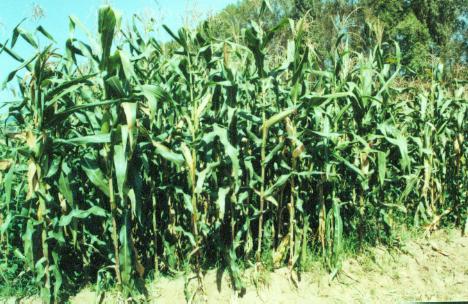 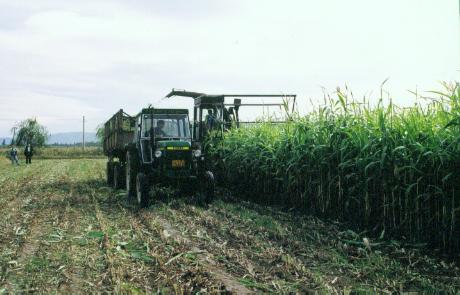 4．装窖、踩实5．封窖 *方法和原则      关键是青贮饲料的酸碱度，使PH接近4.0；调制的基本要点，就是阻止“四化”：一是阻止“氧化”；二是阻止“腐化”；三是阻止“霉化”；四是阻止“酵化”。
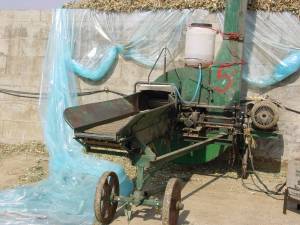 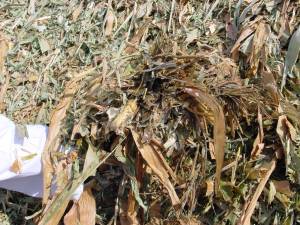 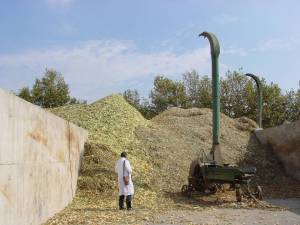 六、青贮饲料品质鉴定（感官鉴定）	采用“六个字”：捏捏、闻闻、看看，把青贮饲料质量分成：优、中、劣三个等级。七、小结：青贮的意义、青贮的原理、青贮饲料的制作、青贮饲料的开窖和使用等主要知识点。